Fig. 2 Plot of mandibular width versus length for all odontocetes (designated by family or superfamily) surveyed for ...
J Mammal, Volume 87, Issue 3, 6 June 2006, Pages 579–588, https://doi.org/10.1644/05-MAMM-A-279R1.1
The content of this slide may be subject to copyright: please see the slide notes for details.
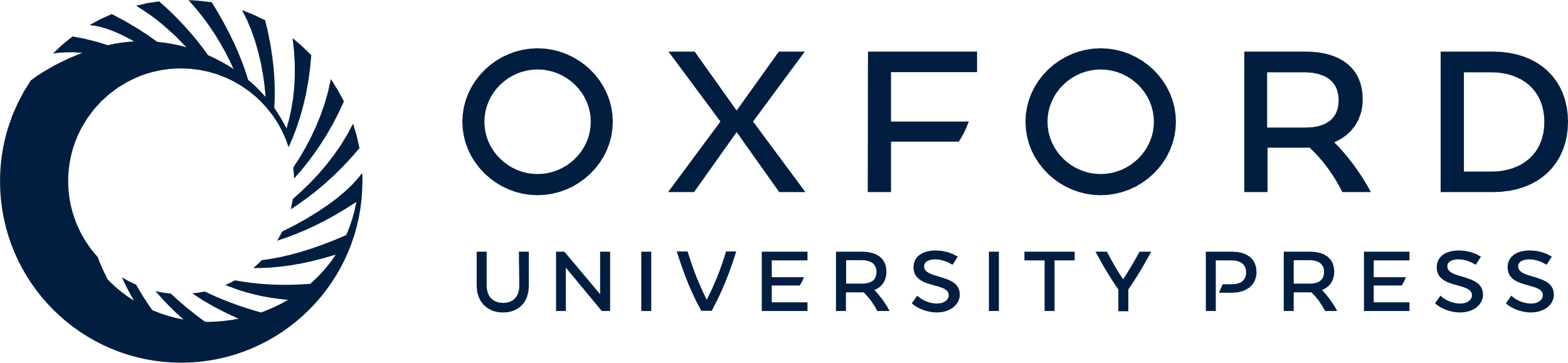 [Speaker Notes: Fig. 2 Plot of mandibular width versus length for all odontocetes (designated by family or superfamily) surveyed for this study. The central line with slope of 1 is not a regression line but is shown for evaluation of amblygnathy (“blunt-headedness”); it represents the condition in which lower jaw width equals length (i.e., mandibular bluntness index = 1.00).


Unless provided in the caption above, the following copyright applies to the content of this slide: © 2006 American Society of Mammalogists]